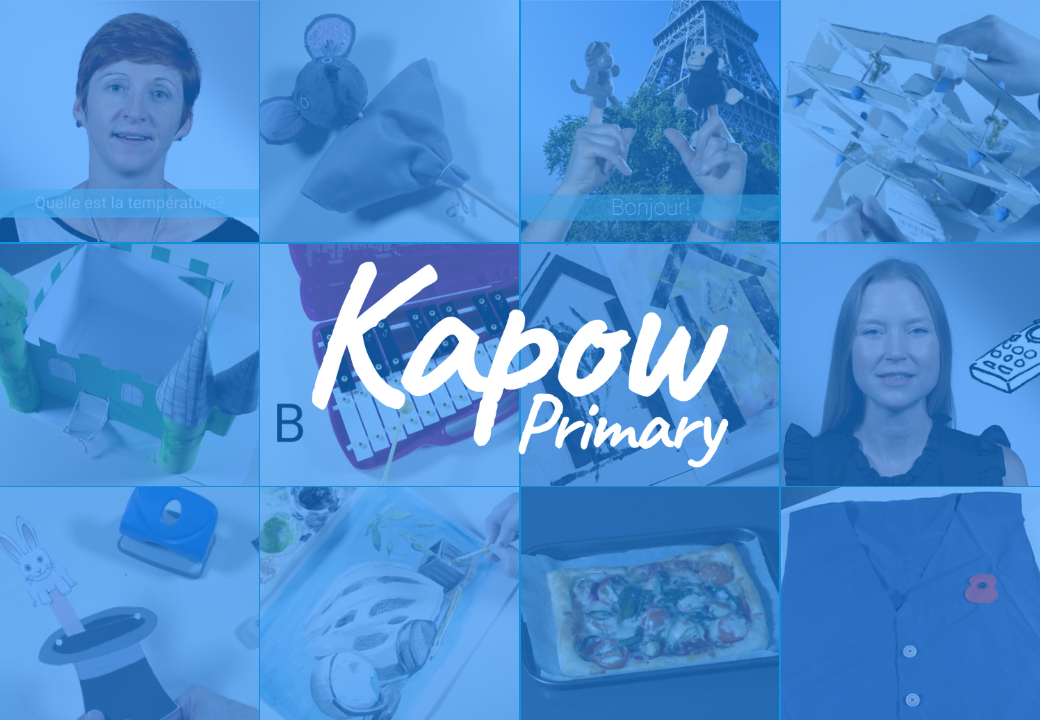 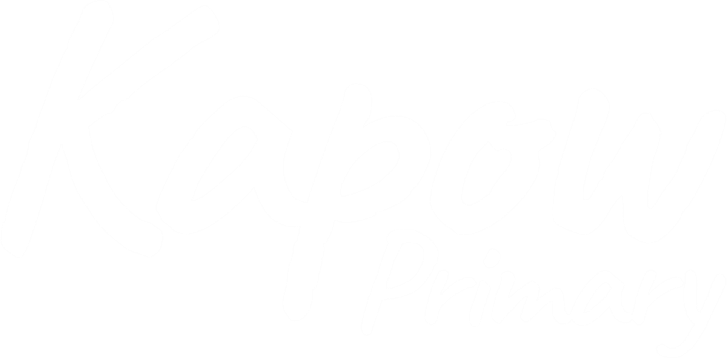 What is cultural capital?
Cultural capital will mean different things to different people, but in the Ofsted school inspection handbook it is defined as:-

“As part of making the judgement about the quality of education, inspectors will consider the extent to which schools are equipping pupils with the knowledge and cultural capital they need to succeed in life. 

Our understanding of ‘knowledge and cultural capital’ is derived from the following wording in the national curriculum: ‘It is the essential knowledge that pupils need to be educated citizens, introducing them to the best that has been thought and said and helping to engender an appreciation of human creativity and achievement.’ “
Where has the term ‘cultural capital’ come from?
The term comes from a variety of sources:

“Cultural capital” was first set out in the late 1970s and 80s by the sociologist Pierre Bourdieu. (The Guardian)

E. D. Hirsch, Jr. is the founder and chairman of the Core Knowledge Foundation. He developed his concept of cultural literacy—the idea that reading comprehension requires not just formal decoding skills but also wide-ranging background knowledge. In 1986 he founded the Core Knowledge Foundation. A year later he published Cultural Literacy: What Every American Needs to Know.
What are people saying about cultural capital?
Voices in favour

Nick Gibb and Michael Gove say;  “it is about ensuring that disadvantaged children are exposed to cultural experiences and background knowledge that those from better-off homes take for granted”.
What are people saying about cultural capital?
Voices against

The teacher blogger Jen Beaton - has written that “cultural capital” suggests “white, middle-class paternalism” and an older generation looking down its nose at Stormzy in favour of Mozart. The reality is that students bring their own cultural capital to lessons and that teachers can learn from them, too, she says.

Geoff Barton, general secretary of the Association of School and College Leaders, says: “The difficulty with making it part of the inspection framework is that ‘cultural capital’ is an abstract notion and hard to pin down into a concrete definition that can then be consistently measured across schools.”
How does cultural capital impact education?
Some people say that these activities add to a child's cultural capital

Listening to a wide range of music
Reading a range of books including fiction and non-fiction
Learning to play an instrument
Going to museums and having educational experiences
Visiting town, city and rural locations
Going on holidays abroad

And these activities are more likely to lead to educational advantage.
What does cultural capital mean to schools?
Schools can help children acquire cultural capital by providing opportunities to them that they may not otherwise receive, for example:

School trips
The opportunity to learn an instrument
Exposure to a wide range of books
Exposure to different types of music including world and classical music
Develop an understanding of the world by exposing children to experiences and people outside of their usual family and community
Forest school experiences and learning outdoors
How can schools implement cultural capital?
Through their curriculum intent, implementation and impact, schools can ensure that cultural capital is being considered and included. 
This could take the form of:-
An emphasis on the arts for example, music, art and DT.
Lunchtime clubs
After school clubs
Show and tell 
School trips to art galleries and museums
Instrument tuition
Intergenerational trips and contact

The good news is, most schools are already doing this naturally.
How can Kapow Primary help with cultural capital?
Kapow Primary provides engaging and inspiring lessons with a strong emphasis on the arts. Here are some suggested lessons to help pupils develop and grow their cultural capital:

Painting: Impressionism
Design: Willow Pattern
Following a Recipe
Seaside Soundscape
Le Monde
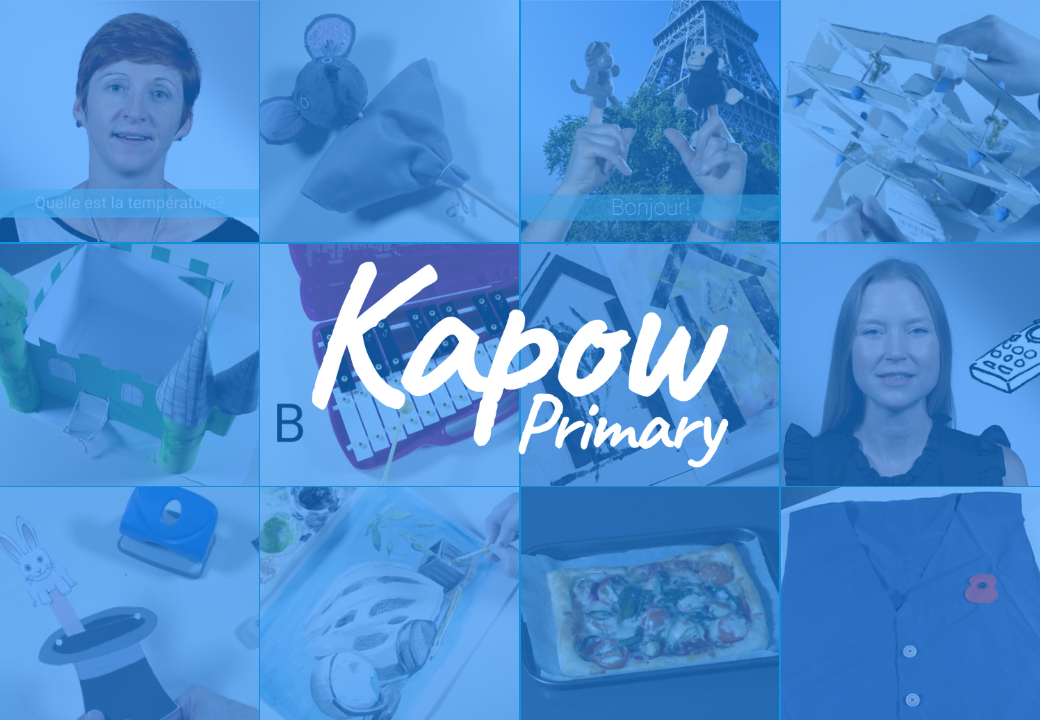 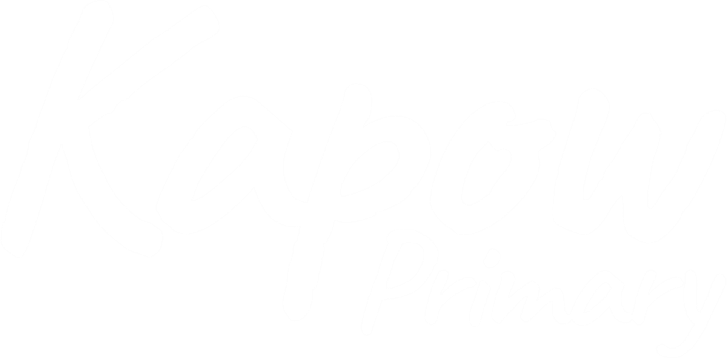